4 классЗима. Зимние месяцы.Учитель нач.классов  Власова С.М.
Урок окружающего мира
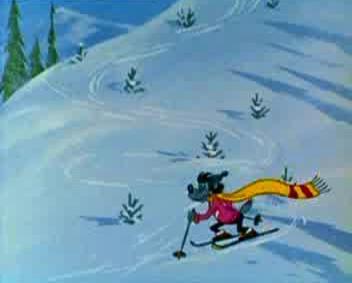 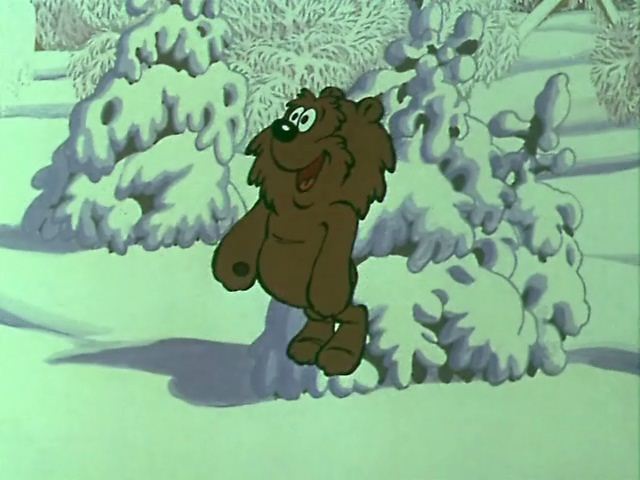 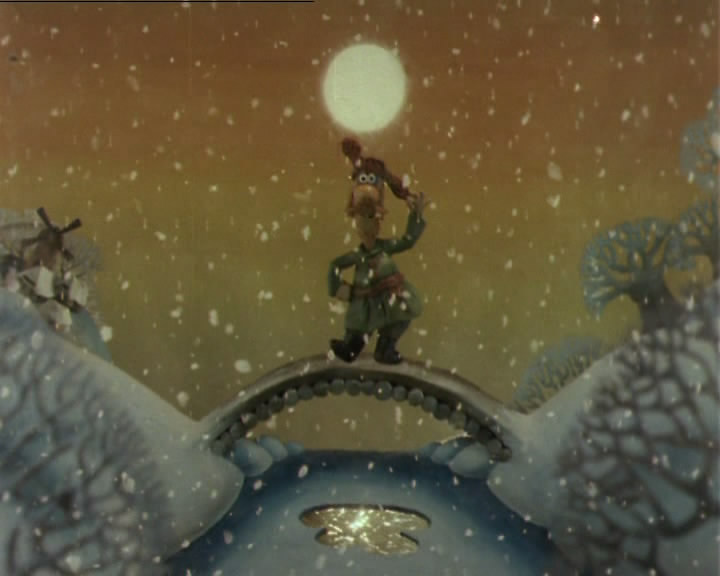 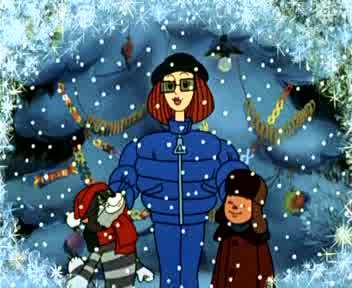 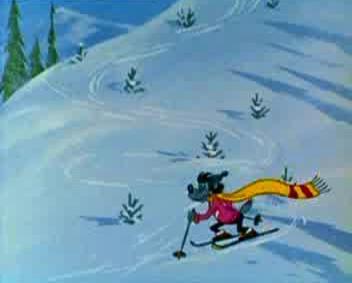 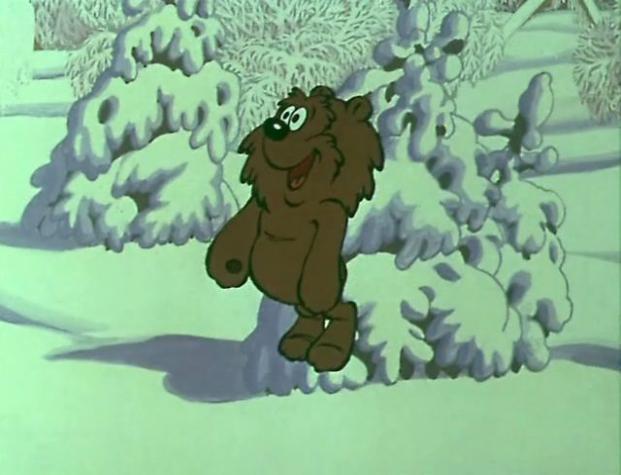 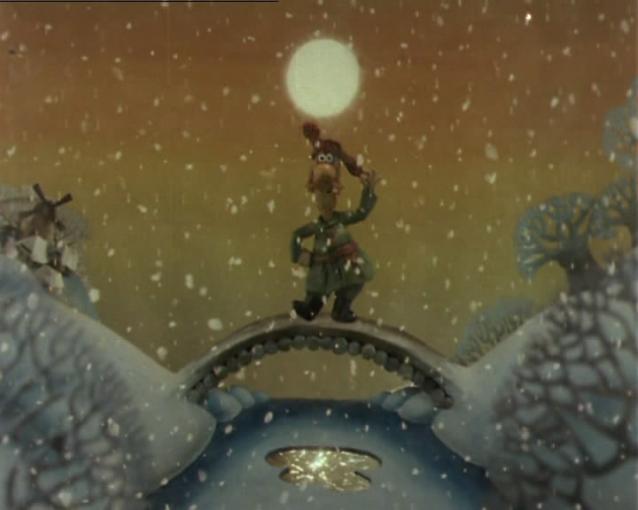 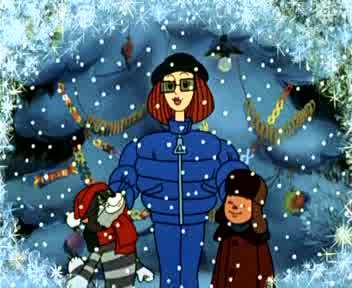 Тема урока:
Зима. Зимние месяцы.
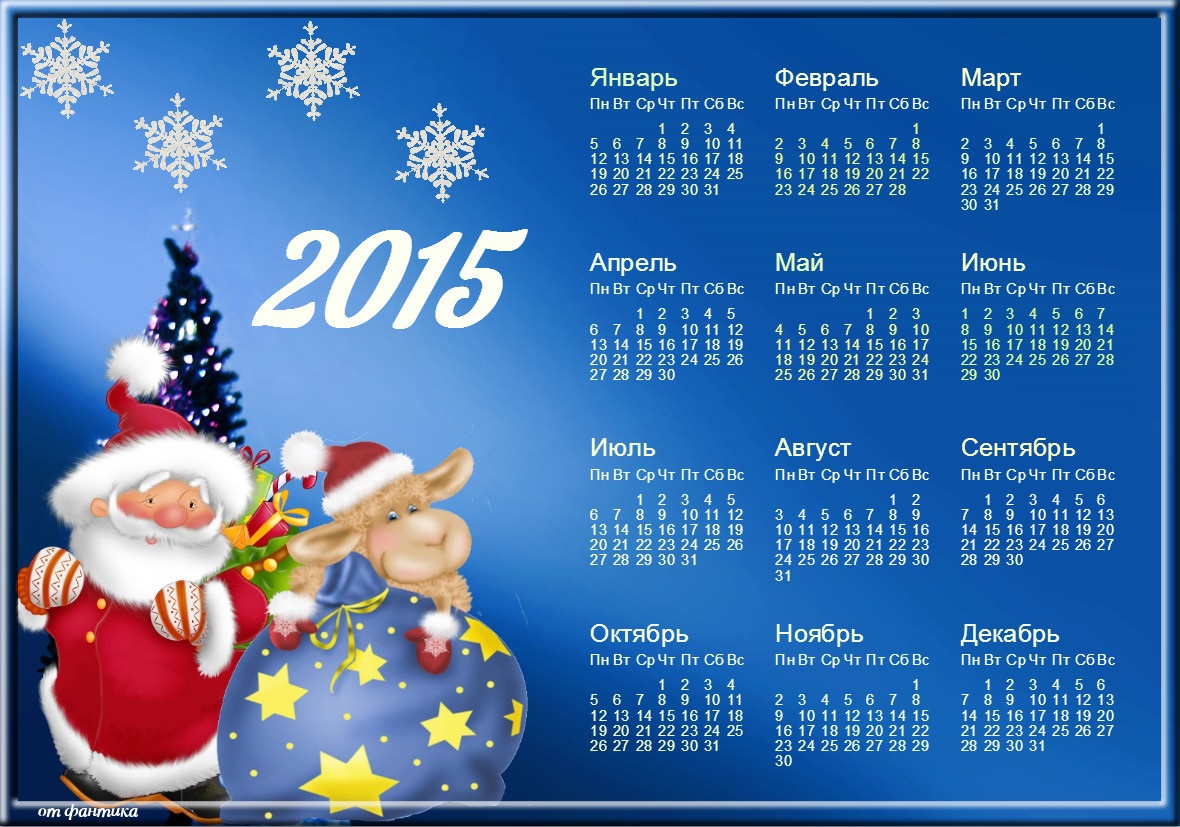 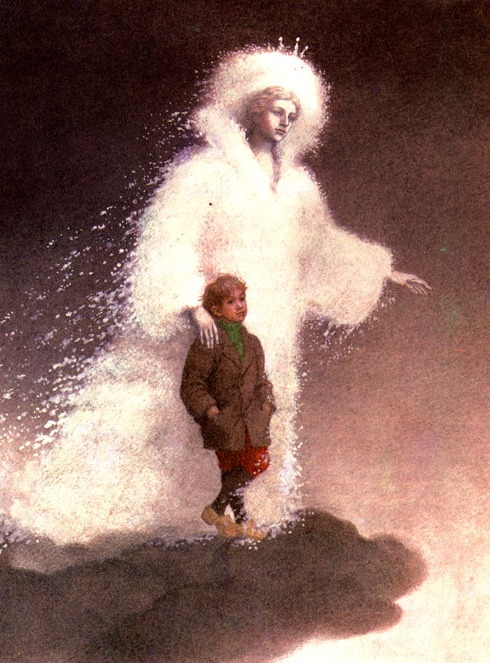 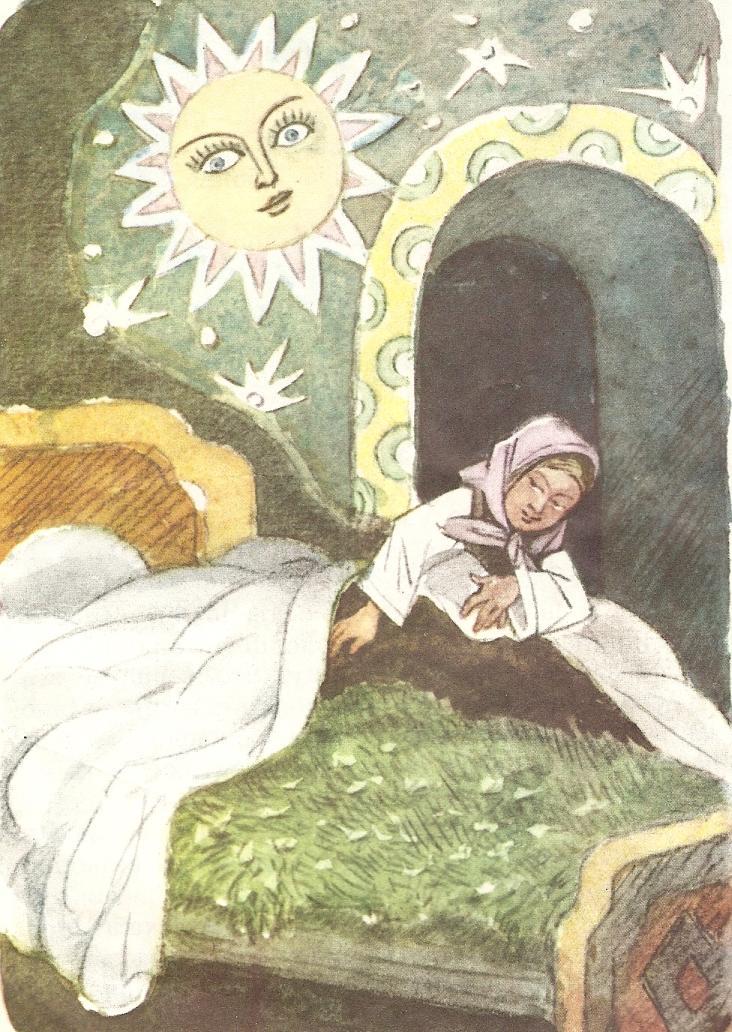 Домашнее задание:
(по желанию)
выполнить задание № с. 
в  тетради